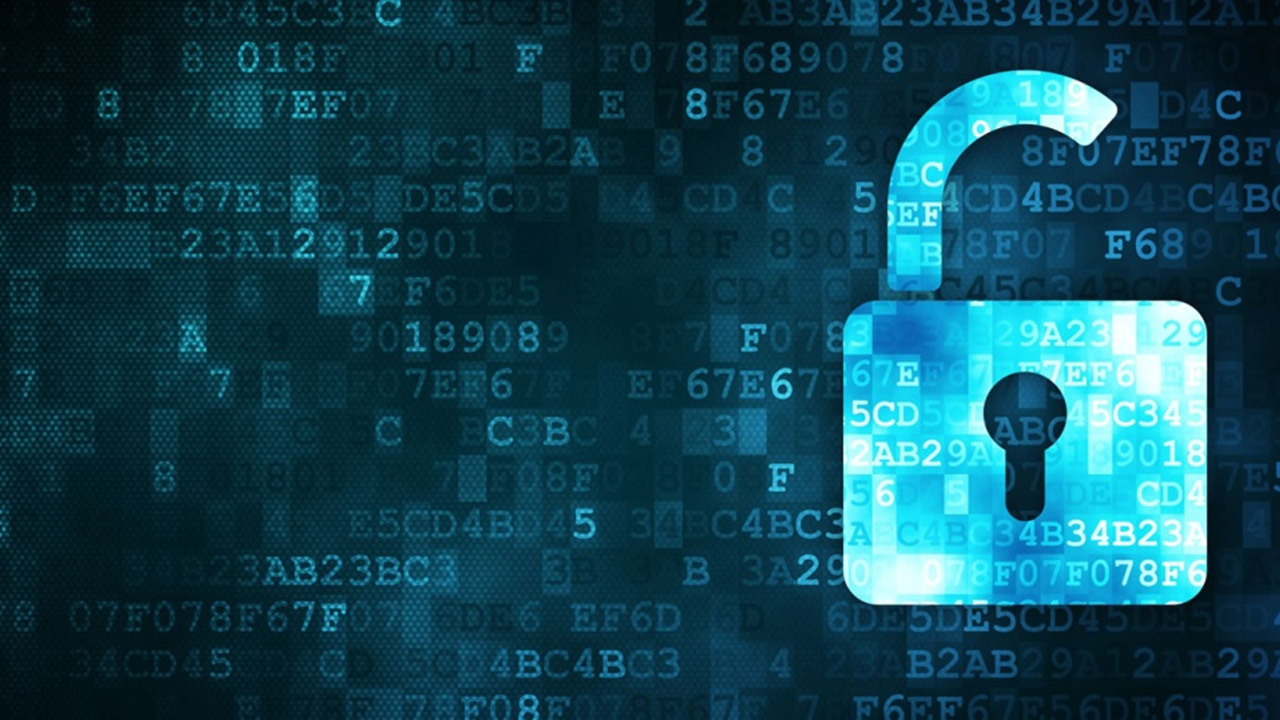 KINBERCON 2024
Digital Advertising – Utilizing adtech while avoiding liability through effective website privacy notices
April 18, 2024
Devin Chwastyk, CIPP/US/E, 
Chair, Privacy & Data Security Group
dchwastyk@mcneeslaw.com

Christian Wolgemuth
Attorney, Privacy & Data Security Group
cwolgemuth@mcneeslaw.com
Digital Advertising – Utilizing adtech while avoiding liability through effective website privacy notices
50 U.S. state data breach notification laws
Emerging U.S. state privacy protection laws
California Consumer Privacy Act
Delaware and New Jersey follow
Pennsylvania on the horizon?
Proposed Federal Privacy Law
Privacy Litigation Risks
Digital Marketing Technology -- Pixel & Session Replay Litigation
State Privacy Laws
3
Proposed Federal Privacy Law
(Proposed) American Privacy Rights Act
Creates a privacy cause of action for privacy violations.
Would allow plaintiffs to seek data deletion, actual damages, and attorneys’ fees.
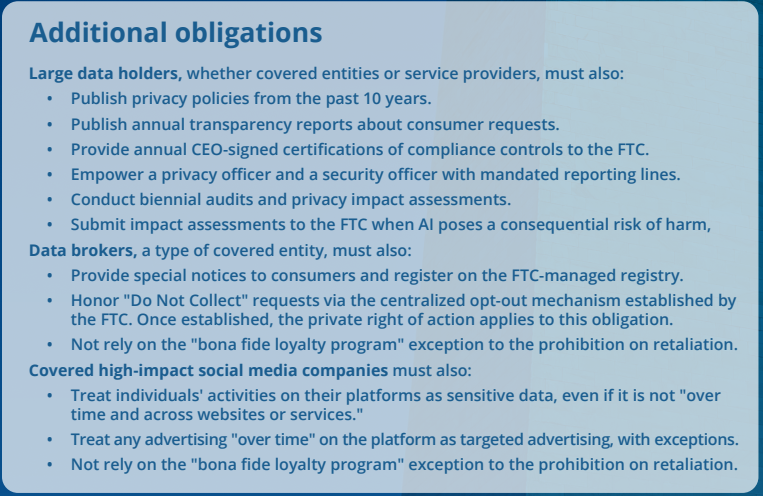 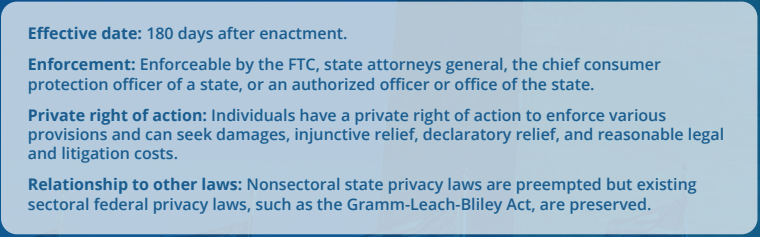 4
4
Privacy Litigation Is a Growing Risk in Pennsylvania
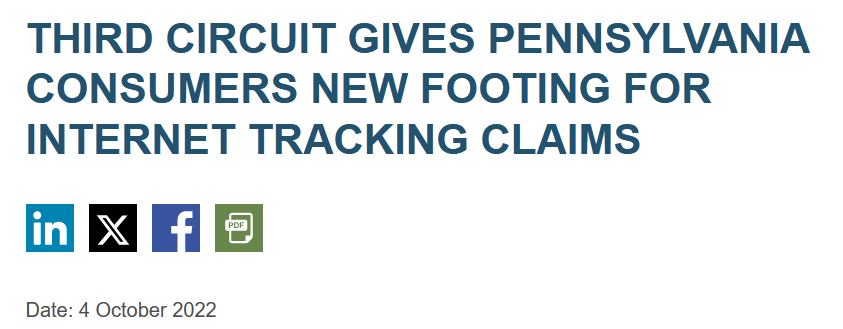 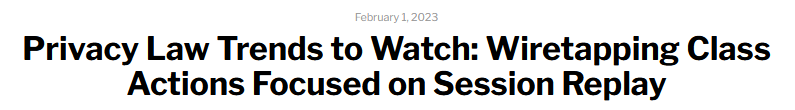 Privacy Litigation Is a Growing Risk in Pennsylvania
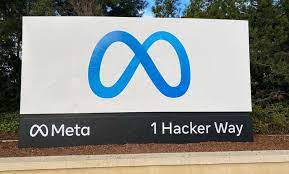 Digital Marketing Technology
Pixel & Session Replay Software

Special Risks for Healthcare Providers
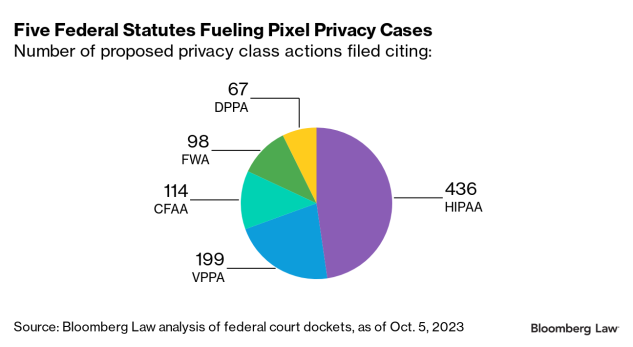 Example: Hotjar Privacy Policy Requirements
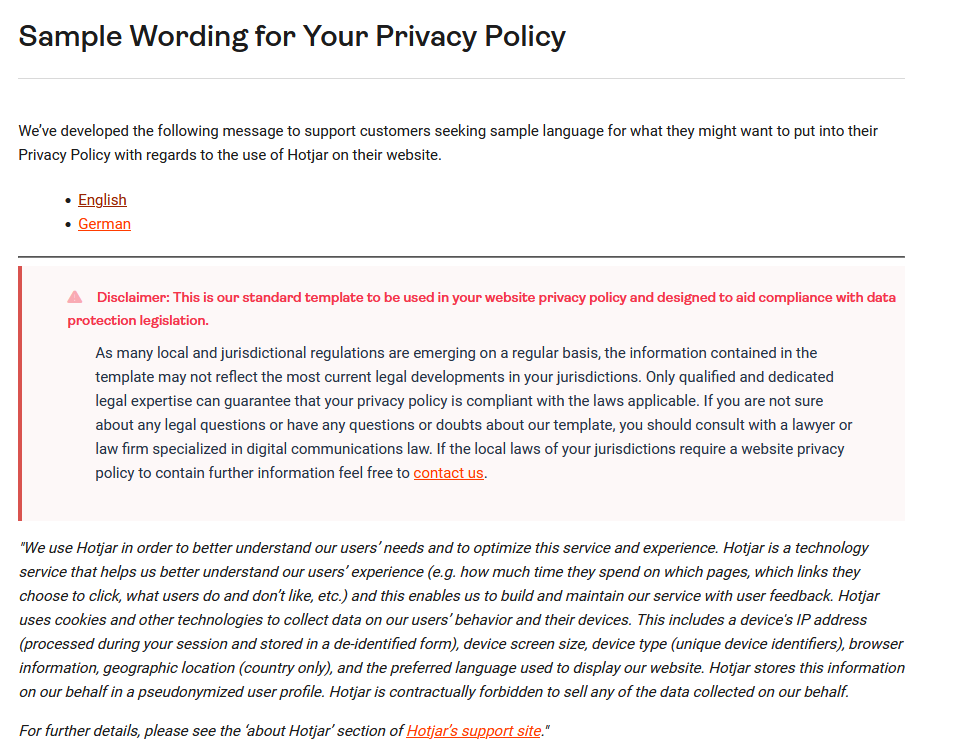 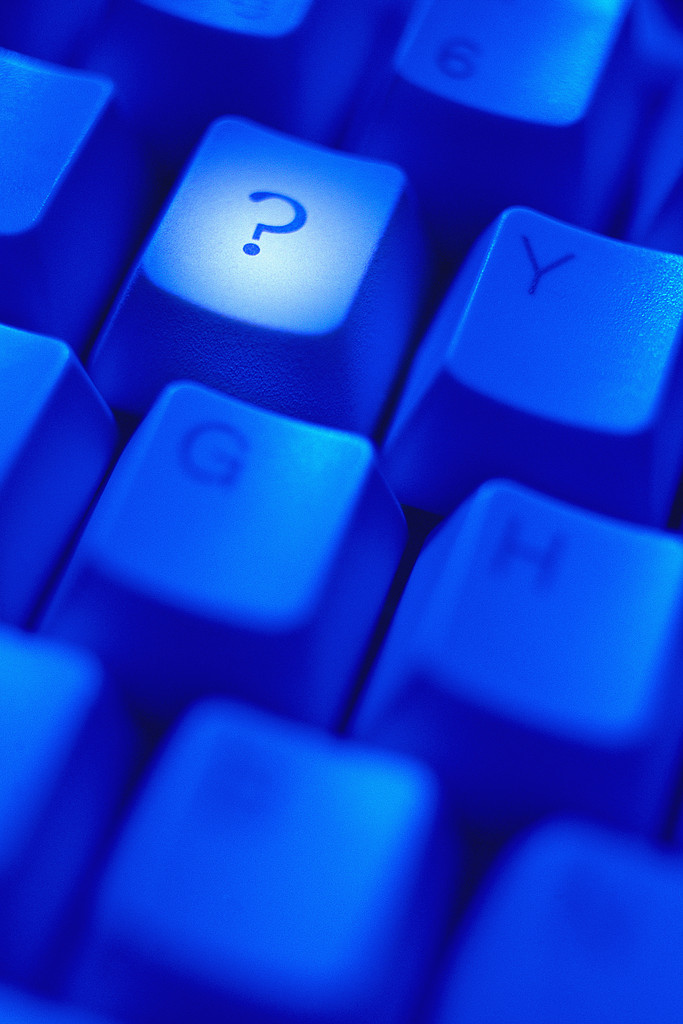 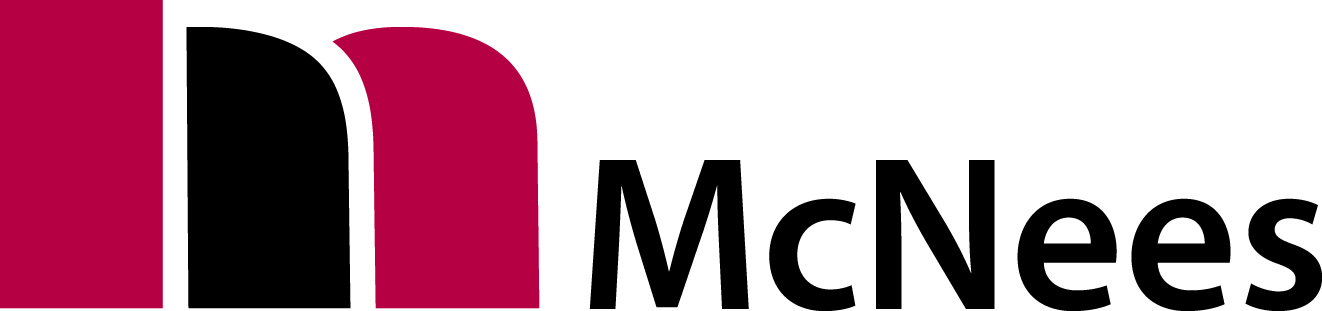 Questions?

Devin Chwastyk, CIPP/US/E
Chair, Privacy & Data Security Group

dchwastyk@mcneeslaw.com

www.twitter.com/DevinChwastyk

https://www.linkedin.com/in/devinchwastyk/
8